Лабораторна робота 1
Моногібридне схрещування
Моногібридне схрещування. Закон одноманітності гібридів першого покоління.
Моногібридне схрещування – схрещування, у якому батьки відрізняються за однією парою алельних генів. 
Вияв ознаки у першому поколінні отримав назву домінантного (лат. dominans – панувати), а той вияв, що був пригнічений, тобто не проявився, назвали рецесивним (лат. recessus - відхилення), (рис.1). 
“Спадкові фактори” (за сучасною термінологією – гени) Мендель запропонував позначити літерами латинського алфавіту. Алелі одного гена прийнято позначати однією літерою, але домінантний великою, а рецесивний – малою. Кожна клітина тіла має диплоїдний набір хромосом. Всі хромосоми парні, алелі ж генів знаходяться у гомологічних хромосомах. 
Отже, у зиготі завжди є два алелі, і генотипову формулу за будь-якою ознакою необхідно записувати двома літерами. Особина, гомозиготна за домінантним алелем, записується АА, за рецесивним – аа, гетерозиготна – Аа. Якщо припустимо, що взяли шлюб гомозиготні правша і лівша (шульга), то генотипи батьків і дітей у цій сім’ї необхідно записати так:
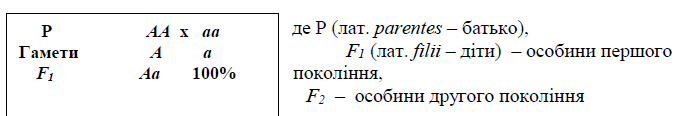 Оскільки у матері тільки один тип гамет (А) і у батька також один тип гамет (а), можливе тільки одне поєднання – Аа. Всі гібриди першого покоління виявляються одноманітними; гетерозиготними за генотипом і домінантними (правшами) за фенотипом. 
Отже, перший закон Менделя, або закон одноманітності гібридів першого покоління можна сформулювати так: при схрещуванні гомозиготних особин, які відрізняються за однією парою альтернативних проявів ознаки, всі нащадки у першому поколінні одноманітні як за фенотипом, так і за генотипом.
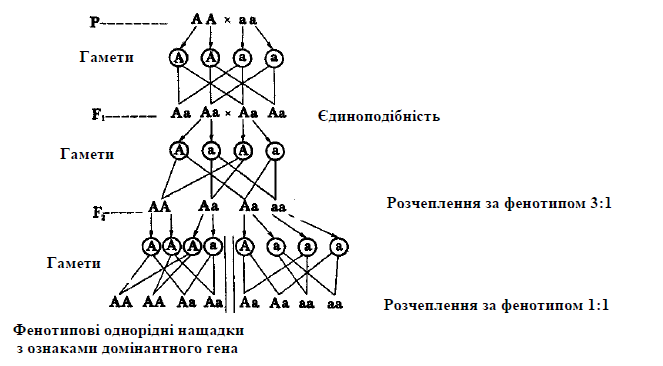 Схема аналізу поколінь при моногібридному схрещуванні
Для успішного визначення особливостей успадкування ознак, локалізованих у негомологічних хромосомах, треба пам’ятати про загальну формулу розчеплення в F2 за фенотипом (3:1)n та генотипом (1:2:1)n, тобто число фенотипових класів дорівнює 2n, тоді як генотипових 3n.
Приклади
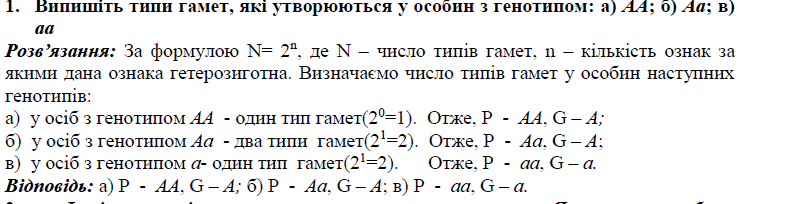 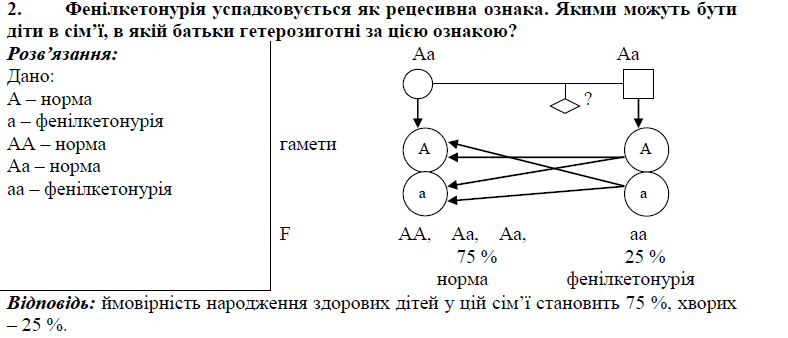 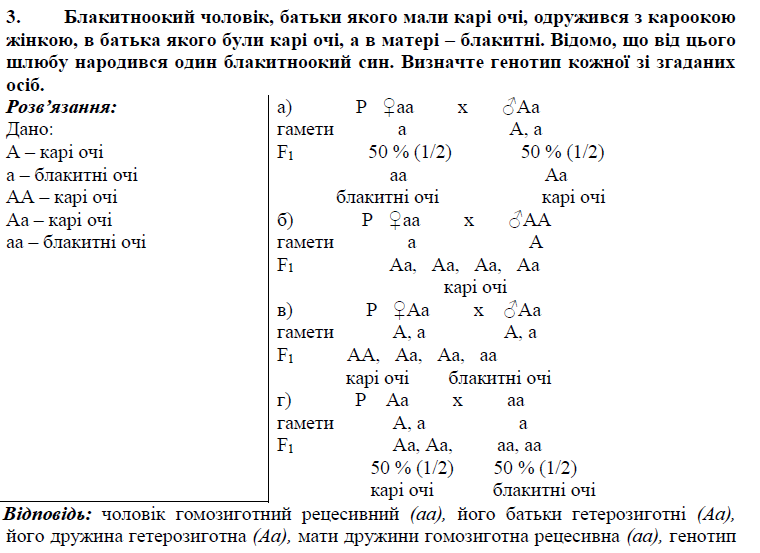 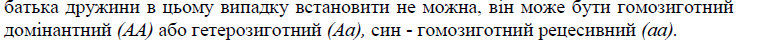 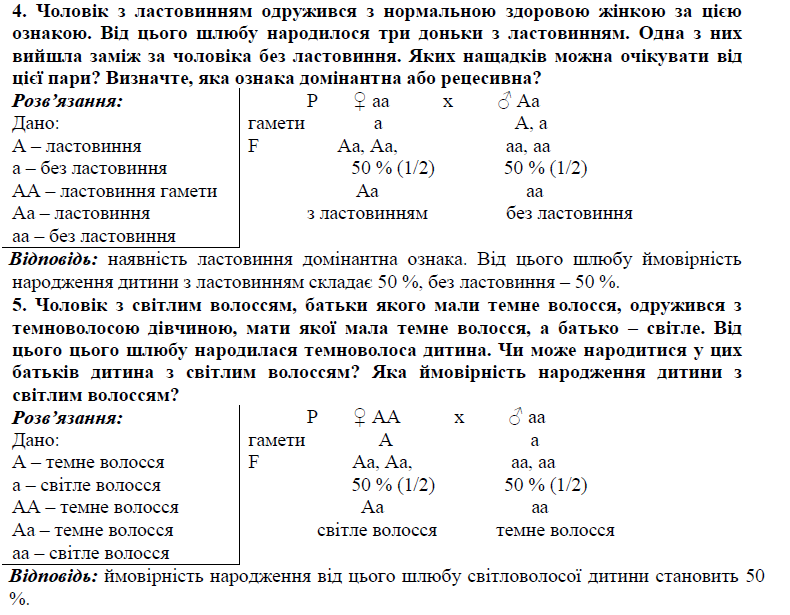 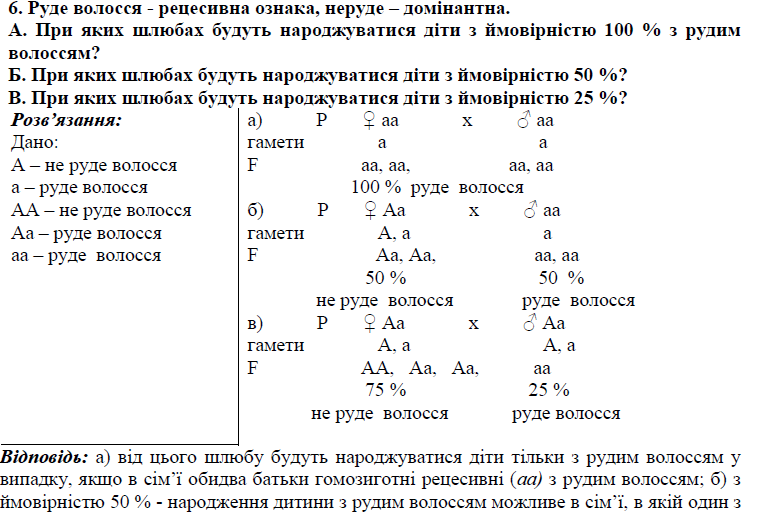 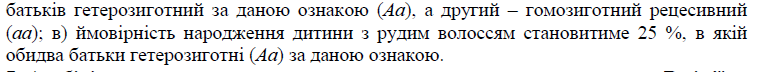 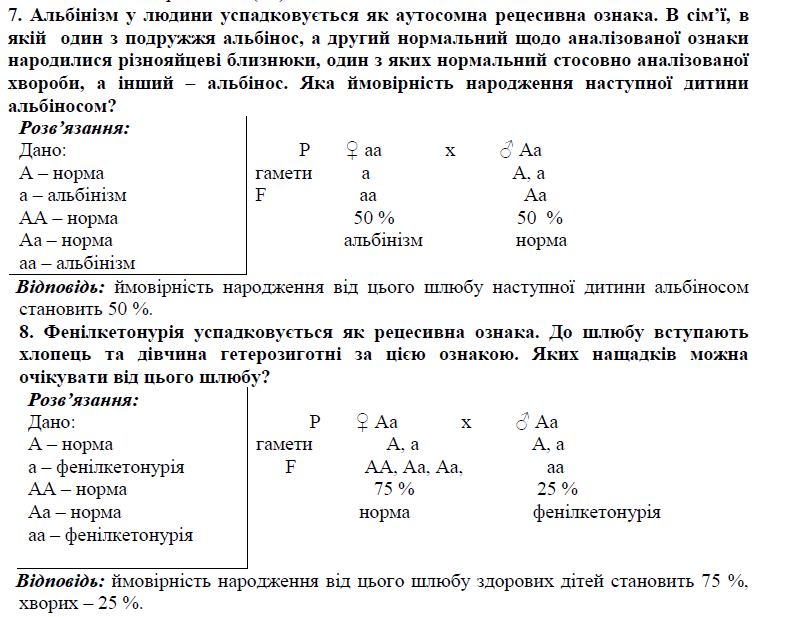 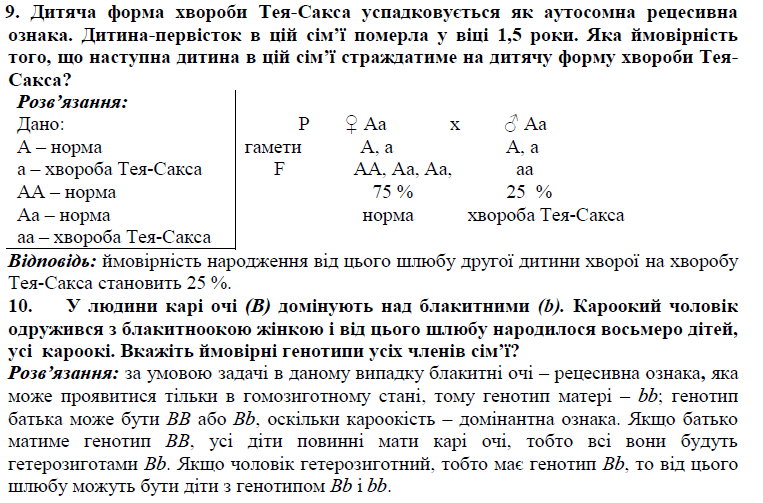 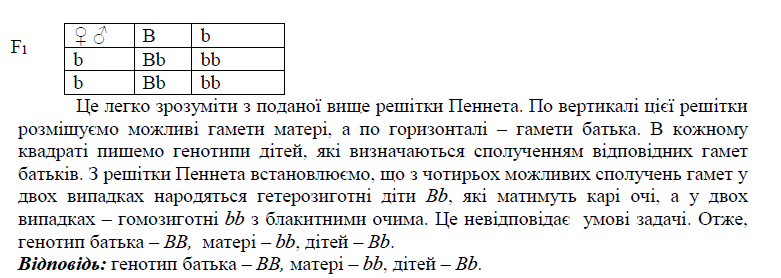 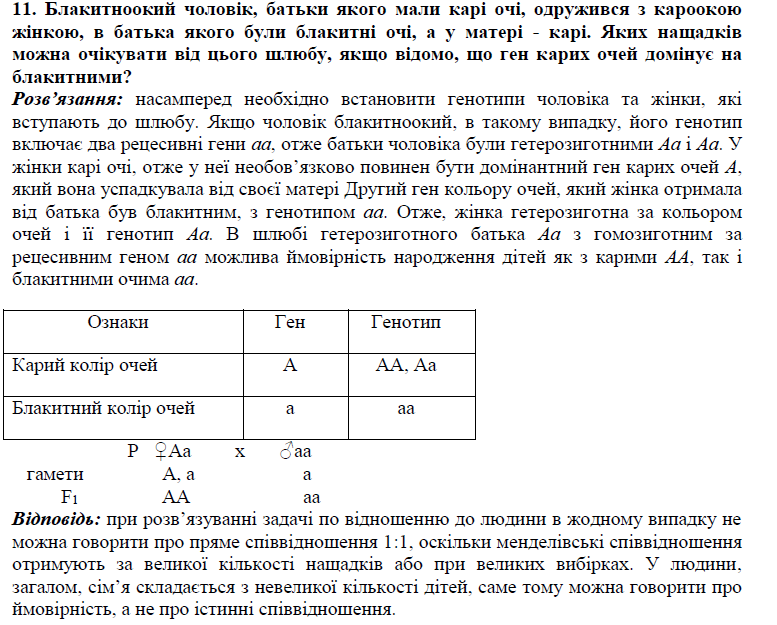 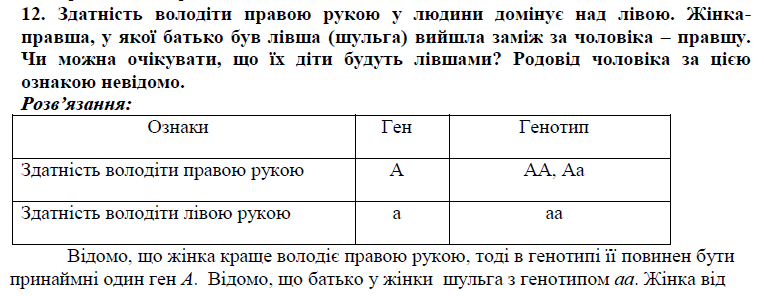 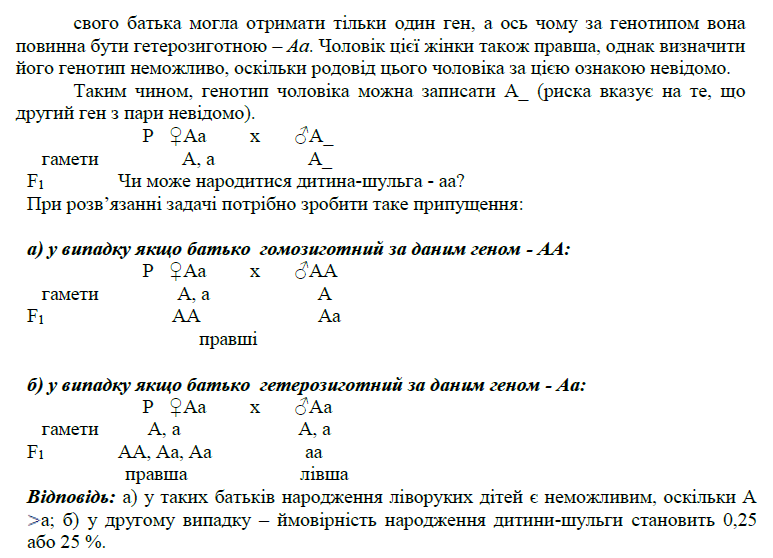 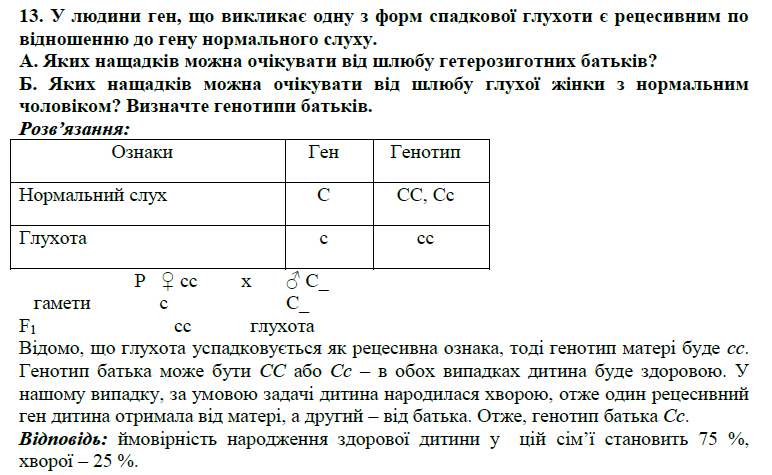 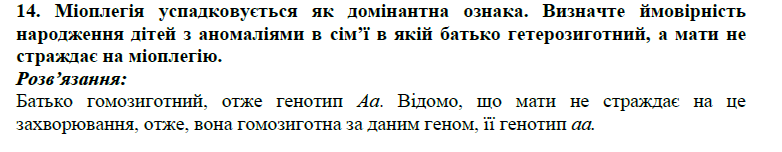 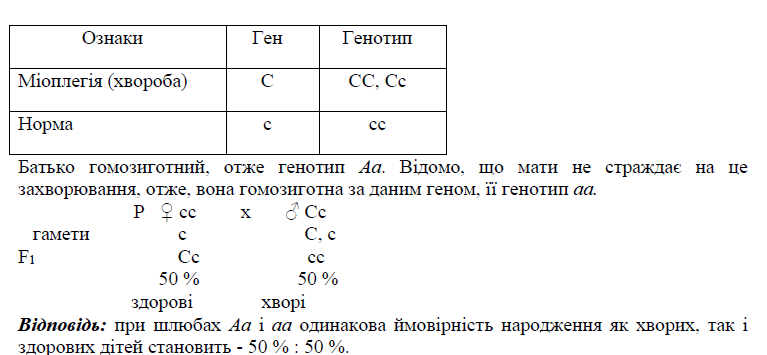